«Об отдельных аспектах реализации федеральных государственных образовательных стандартов инклюзивного образования на уровне образовательной организации»
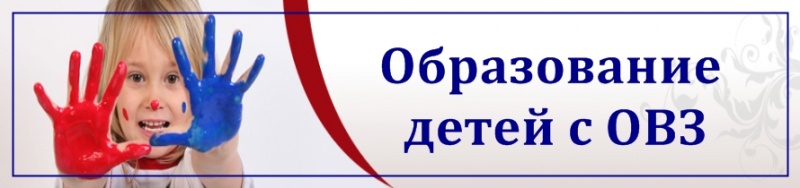 Составитель: О.В.Кучергина, к.п.н., заведующий лабораторией коррекционного образования ГАУ ДПО «Институт развития образования Иркутской области»
Происходит изменение целей и содержания образования, критериев его эффективности, что проявляется, прежде всего, в следующем:
Переход от регламентированного, авторитарного обучения и воспитания к гуманистическому, ненасильственному. 
Увеличение культуроемкости образования, базой которого является вся мировая и отечественная культура. 
Индивидуализация и уровневая дифференциация образовательных программ и методик, учёт потребностей и возможностей каждого ребенка.
Раннее выявление потенциально одаренных детей.  
Переход к разнообразию форм образования. Каждая образовательная организация адаптируется к возможностям развития и потребностям обучающихся, в том числе детей с ограниченными возможностями здоровья.
Переход обучения и воспитания на диагностическую основу с целью обеспечения психолого-педагогического сопровождения образовательного процесса. 
Многофункциональность образования в целом как системы и каждой его составляющей – конкретной образовательной организации. 
Формирование нового понимания стандарта на всех уровнях образования. 
Повышение роли регионального и местного (муниципального) факторов в образовании.
Непрерывное образование, представляющее собой процесс роста образовательного (общего и профессионального) потенциала личности на протяжении всей жизни.
В соответствии с Федеральным Законом «Об образовании в Российской Федерации» от 29.12.2012 г. №273-ФЗ:
инклюзивное образование - обеспечение равного доступа к образованию для всех обучающихся с учетом разнообразия особых образовательных потребностей и индивидуальных возможностей (статья 2);
обучающийся с ограниченными возможностями здоровья - физическое лицо, имеющее недостатки в физическом и (или) психологическом развитии, подтвержденные психолого-медико-педагогической комиссией и препятствующие получению образования без создания специальных условий (статья 2);
под специальными условиями для получения образования обучающимися с ограниченными возможностями здоровья в настоящем Федеральном законе понимаются условия обучения, воспитания и развития таких обучающихся, включающие в себя использование специальных образовательных программ и методов обучения и воспитания, специальных учебников, учебных пособий и дидактических материалов, специальных технических средств обучения коллективного и индивидуального пользования, предоставление услуг ассистента (помощника), оказывающего обучающимся необходимую техническую помощь, проведение групповых и индивидуальных коррекционных занятий, обеспечение доступа в здания организаций, осуществляющих образовательную деятельность, и другие условия, без которых невозможно или затруднено освоение образовательных программ обучающимися с ограниченными возможностями здоровья (статья 79).
Основные группы лиц (обучающихся) с ограниченными возможностями здоровья:
с нарушениями слуха (глухие; слабослышащие; позднооглохшие);
с нарушениями зрения (незрячие; слабовидящие);
с нарушениями функций опорно-двигательного аппарата;
с нарушениями эмоционально-волевой сферы (с нарушениями аутистического спектра); 
с нарушениями интеллекта; 
с задержкой психического развития; 
с тяжелыми нарушениями речи;
со сложными недостатками развития
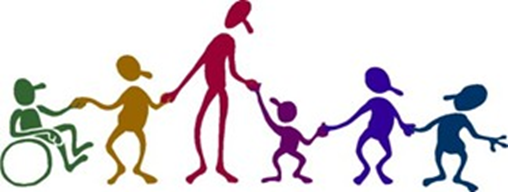 Количество детей с ОВЗ и детей-инвалидов, обучающихся в 2015 – 2016 учебном году в общеобразовательных организациях Иркутской области (начальное общее, основное общее и среднее общее образование):
Обучение в организованных классах (группах)
Обучение в форме семейного образования
Реализуемые Модели инклюзивного образования в Иркутской области
Индивидуальное обучение на дому или в медицинских организациях
Инклюзивные формы обучения в системе специальных (коррекционных) школ
Инклюзивные (интегрированные) формы обучения в системе муниципальных общеобразовательных школ и негосударственных ОО
37 специальных (коррекционных) школ и школ-интернатов для разных групп обучающихся с ОВЗ
Совместное обучение с детьми, не имеющими ограничений по здоровью (массовые классы)
Обучение в специально организованных классах для обучающихся с ОВЗ  
(коррекционные классы)
Индивидуальное обучение на дому или в медицинских организациях
Федеральный закон от 29.12.2012 г. №ФЗ-273 «Об образовании в Российской Федерации»;
 письмо министерства образования и науки РФ от 07.06.2013 г. N ИР-535/07 «О коррекционном и инклюзивном образовании детей»;
 приказ Министерства образования и науки РФ от 30.08.2013 г. №1015 г. «Об утверждении Порядка организации и осуществления образовательной деятельности по основным общеобразовательным программам – образовательным программам начального общего, основного общего и среднего общего образования»;
 приказ министерства образования и науки РФ от 19.12.2014 г. №1598 «Об утверждении федерального государственного образовательного стандарта начального общего образования обучающихся с ограниченными возможностями здоровья»;
 приказ министерства образования и науки РФ от 19.12.2014 г. №1599 «Об утверждении федерального государственного образовательного стандарта образования обучающихся с умственной отсталостью (интеллектуальными нарушениями);
 приказ Министерства образования и науки РФ от 22.01.2014 г. № 32 «Об утверждении Порядка приема граждан на обучение по образовательным программам начального общего, основного общего и среднего общего образования»;
 инструктивное письмо министерства образования и науки РФ от 16.02.2015 г. №ВК-333/07 «Об организации работы по введению ФГОС образования обучающихся с ОВЗ»;
 постановление Главного государственного санитарного врача РФ от 10.07.2015 г. №26 «Об утверждении СанПиН 2.4.2.3286-15 «Санитарно-эпидемиологические требования к условиям и организации обучения и воспитания в организациях, осуществляющих образовательную деятельность по адаптированным основным общеобразовательным программам для обучающихся с ограниченными возможностями здоровья»;
 приказ Министерства образования и науки РФ от 09.11.2015 г. N 1309 «Об утверждении Порядка обеспечения условий доступности для инвалидов объектов и предоставляемых услуг в сфере образования, а также оказания им при этом необходимой помощи»
федеральный государственный образовательный стандарт - совокупность обязательных требований к образованию определенного уровня и (или) к профессии, специальности и направлению подготовки, утвержденных федеральным органом исполнительной власти, осуществляющим функции по выработке государственной политики и нормативно-правовому регулированию в сфере образования (ст.2 Федерального Закона «Об образовании в Российской Федерации»  от 29.12.2012 г. №273-ФЗ)

федеральный государственный образовательный стандарт образования обучающихся с умственной отсталостью (интеллектуальными нарушениями) – представляет собой совокупность обязательных требований при реализации адаптированных основных общеобразовательных программ в организациях, осуществляющих образовательную деятельность (приказ Министерства образования и науки РФ от 19.12.2014 г. №1599)

федеральный государственный образовательный стандарт начального общего образования обучающихся с ограниченными возможностями здоровья – представляет собой совокупность обязательных требований при реализации адаптированных основных общеобразовательных программ начального общего образования в организациях, осуществляющих образовательную деятельность (приказ Министерства образования и науки РФ от 19.12.2014 г. №1598)
Предмет регулирования ФГОС НОО обучающихся с ОВЗ – отношения в сфере образования следующих групп обучающихся: 
глухие, слабослышащие, позднооглохшие обучающиеся;
слепые, слабовидящие обучающиеся;
обучающиеся с тяжелыми нарушениями речи;
обучающиеся с нарушениями опорно-двигательного аппарата;
обучающиеся с задержкой психического развития; 
обучающиеся с расстройствами аутистического спектра; 
обучающиеся со сложными дефектами.

Предмет регулирования ФГОС образования обучающихся с умственной отсталостью (интеллектуальными нарушениями)– отношения в сфере образования следующих групп обучающихся с умственной отсталостью (интеллектуальными нарушениями): 
обучающиеся с легкой умственной отсталостью (интеллектуальными нарушениями);
обучающиеся с умеренной, тяжелой, глубокой умственной отсталостью (интеллектуальными нарушениями);
обучающиеся с тяжелыми и множественными нарушениями развития (ТМНР).
Соотношение содержательных компонентов Стандарта
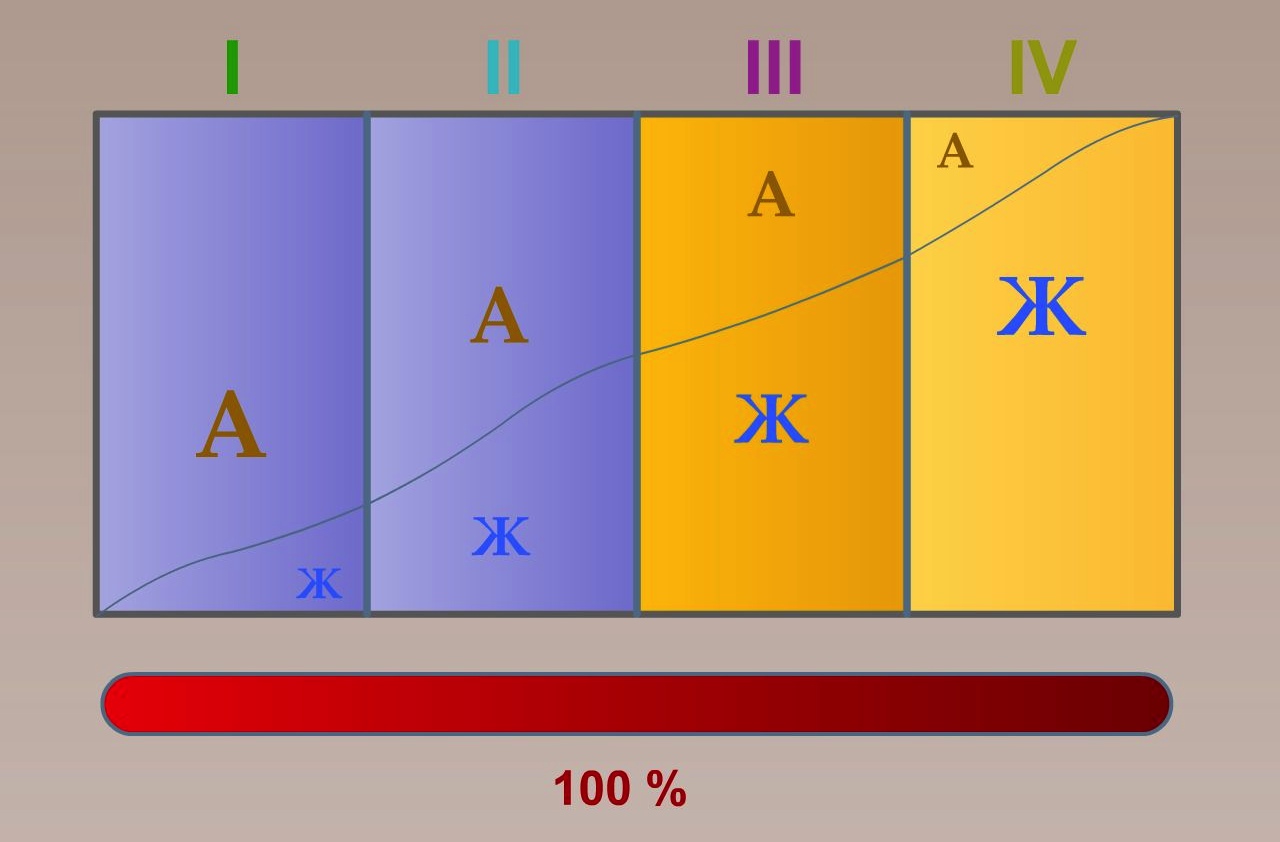 ФГОС НОО обучающихся с ОВЗ включает в себя требования:
К структуре адаптированной основной общеобразовательной программы начального общего образования (АООП НОО) 
К условиям реализации АООП НОО (кадровым, финансовым, материально-техническим и иным)
К результатам освоения АООП НОО (личностным, предметным, метапредметным) 

ФГОС обучающихся с умственной отсталостью (интеллектуальными нарушениями) включает в себя требования:
К структуре адаптированной основной общеобразовательной программы (АООП) 
К условиям реализации АООП (кадровым, финансовым, материально-техническим и иным)
К результатам освоения АООП (личностным, предметным)
Структура АООП НОО  подразумевает наличие следующих разделов:
Целевой раздел (пояснительная записка, планируемые результаты освоения АОООП НОО, система оценки достижения планируемых результатов освоения обучающимися с ОВЗ АООП НОО)
Содержательный раздел (программы, ориентированные на достижение обучающимися с ОВЗ личностных, предметных и метапредметных результатов: программа формирования УУД, коррекционной работы, внеурочной деятельности и др.)
Организационный раздел  (учебный план, система специальных условий реализации АООП НОО)

Структура АООП подразумевает наличие следующих разделов:
Целевой раздел (пояснительная записка, планируемые результаты освоения АООП, система оценки достижения планируемых результатов освоения обучающимися АООП)
Содержательный раздел (программы, ориентированные на достижение обучающимися личностных и предметных результатов: программа формирования базовых учебных действий, программа коррекционной работы, программа внеурочной деятельности и др.)
Организационный раздел  (учебный план, система специальных условий реализации АООП НОО)
Сайт федерального реестра: fgosreestr.ru
Инноваций в деятельности школы с 01.09.2016 г., реализующей ФГОС НОО обучающихся с ОВЗ
Инноваций в деятельности школы с 01.09.2016 г., реализующей ФГОС обучающихся с умственной отсталостью (интеллектуальными нарушениями)
Лаборатория коррекционного образования Центра воспитания, социализации и неформального образования ГАУ ДПО «Институт развития образования Иркутской области»
Сайт ГАУ ДПО ИРО (вкладка ФГОС       ФГОС коррекционного образования)
Курсы повышения квалификации по дополнительной профессиональной программе повышения квалификации «Реализация федеральных государственных образовательных стандартов обучающихся с ограниченными возможностями здоровья и умственной отсталостью (интеллектуальными нарушениями) в условиях общеобразовательной организации» (72 ч.)

Заявка подается в ГАУ ДПО ИРО с указанием наименования программы повышения квалификации, ФИО и должностей слушателей:
г. Иркутск, ул. Красноказачья, 10 А 
адрес электронной почты: info@iro38.ru